The CERN Neutrino Platform
25th May  2021, IN2P3 Kickoff meeting

Marzio Nessi,  CERN & University of Geneva
Some history
2013: a intense discussion year
<2013  :  Several proposals or letter of interest submitted to the CERN program committees : ICARUS-NESSiE (SPSC-P-347) for the search of sterile neutrinos, LAGUNA-LBNO consortium (SPSC-E-007) to demonstrate a new generation of neutrino detectors of  double-phase LAr TPC  with prototypes

CERN management (end 2012) asked us for a feasibility study to provide a neutrino beam (short baseline + charged beam test facility) at CERN in the medium term (~4 years) with 2 experimental facilities (near and far). Main goal : satisfy the existing requests and allow new detectors/ideas to come forward

In March 2013 we submitted to the CERN management a LOI for a Short Baseline Facility at CERN (CENF) : first beam in late 2017, far and near detector facility, SPS 100 GeV proton beams, investment ~80-100 MCHF   this generated an avalanche of discussions and opinions in the CERN and in the neutrino community …. and a lot of passion !!!
2013-14 : three major statements/events
European Strategy : “CERN should develop a neutrino program to pave the way for a substantial European role in future long-baseline experiments”

US P5 Report :  “The U.S. will host a world-leading neutrino program that will have an optimized set of short- and long-baseline neutrino oscillation experiments, and its long-term focus is a reformulated venture referred as the Long Baseline Neutrino Facility (LBNF)”

APPEC Paris meeting dedicated to Large Neutrino Infrastructures, where most FAs and leaders in the field where present.

CERN broke symmetry and announced that it will freeze all types of Neutrino beams at CERN (Short and Long Baseline) in favor of common activities in  US and Japan
Emerging n Landscape
no n beams at CERN!
Long  and Short Baseline facilities in the USA and in Japan  ?
-> CERN n Platform
Assist the various groups in their R&D phase (detectors and components) in the short and medium term and give coherence to a fragmented European Neutrino Community
Provide to the n community a test beam infrastructure (charged particles)
Bring R&D at the level of technology demonstrators in view of major technical decisions
Support the short & long baseline activities (infrastructure & detectors)
Some examples
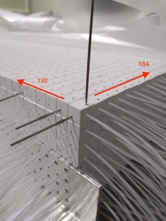 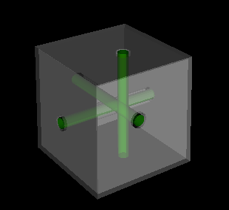 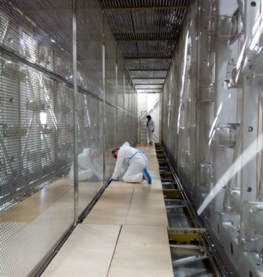 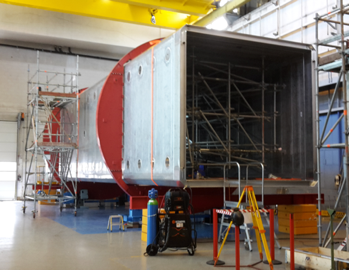 SBND at FNAL
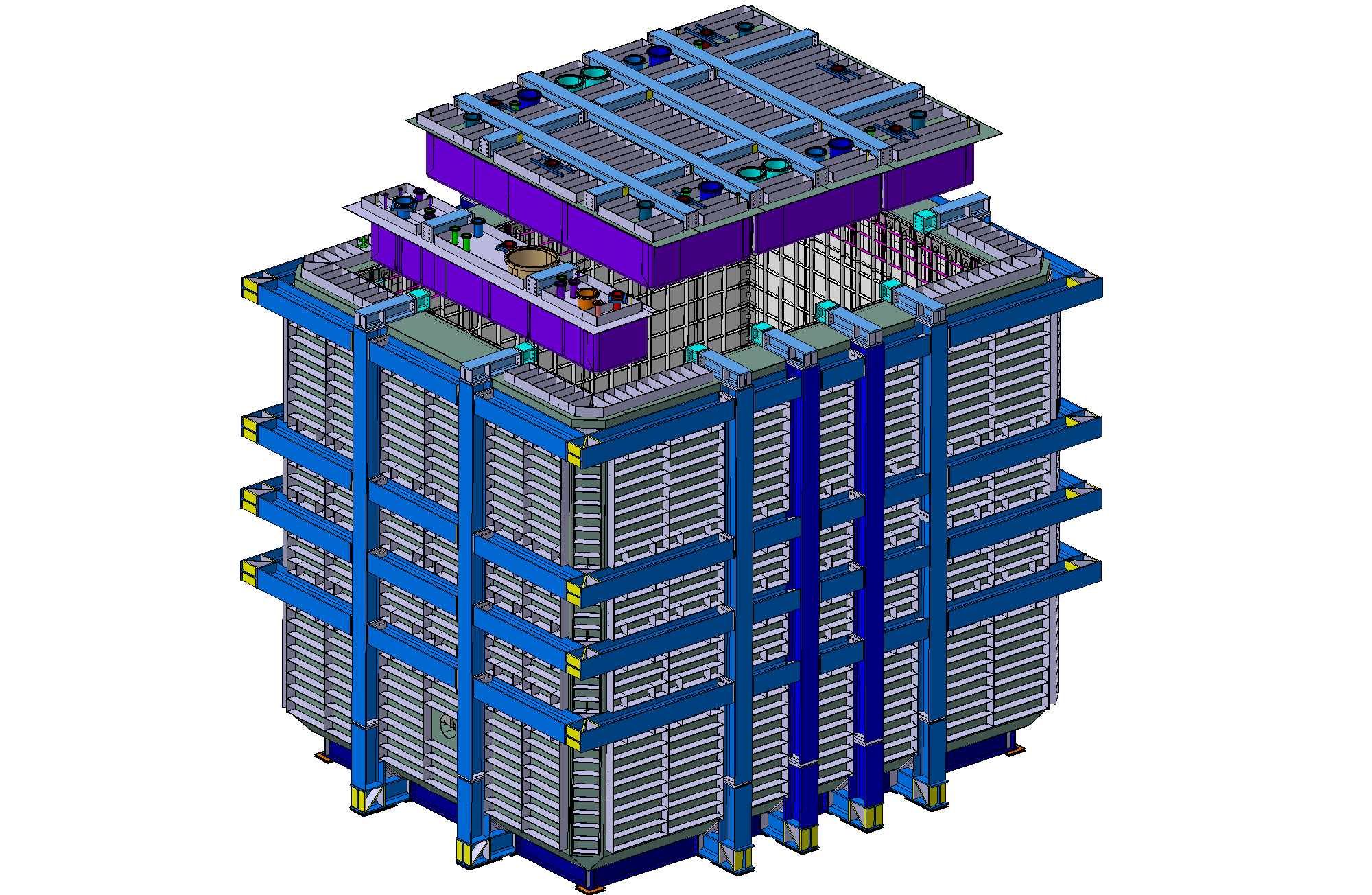 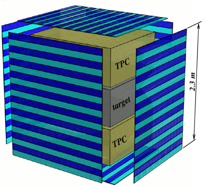 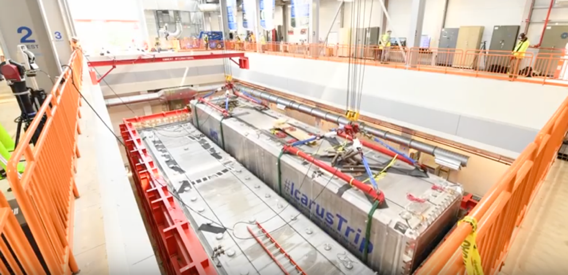 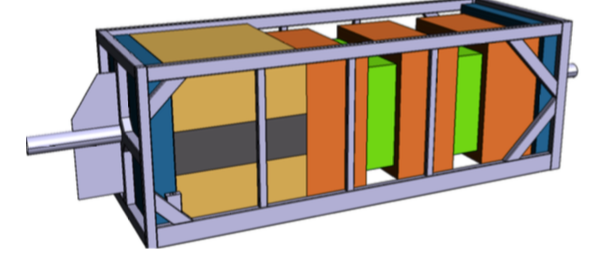 T2K near Detector Upgrade
TOF
horizontal TPCs
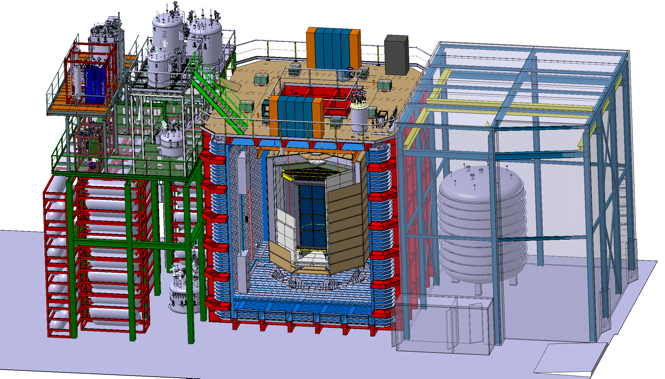 Super-FGD
ICARUS reshaped and installed at FNAL
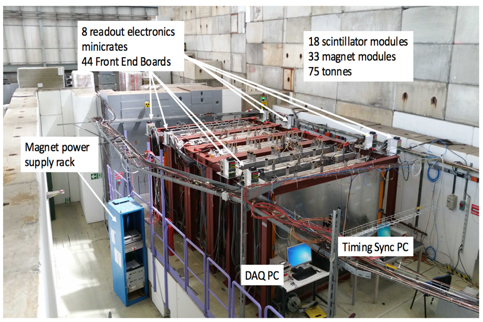 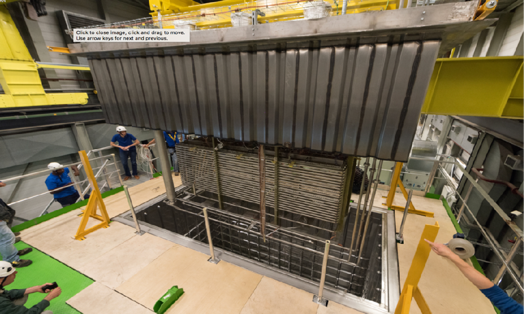 New !
DARKSIDE at LNGS
WAGASCI / Baby MIND spectrometer
311 : DP TPC demonstrator
Towards LBNF/DUNE
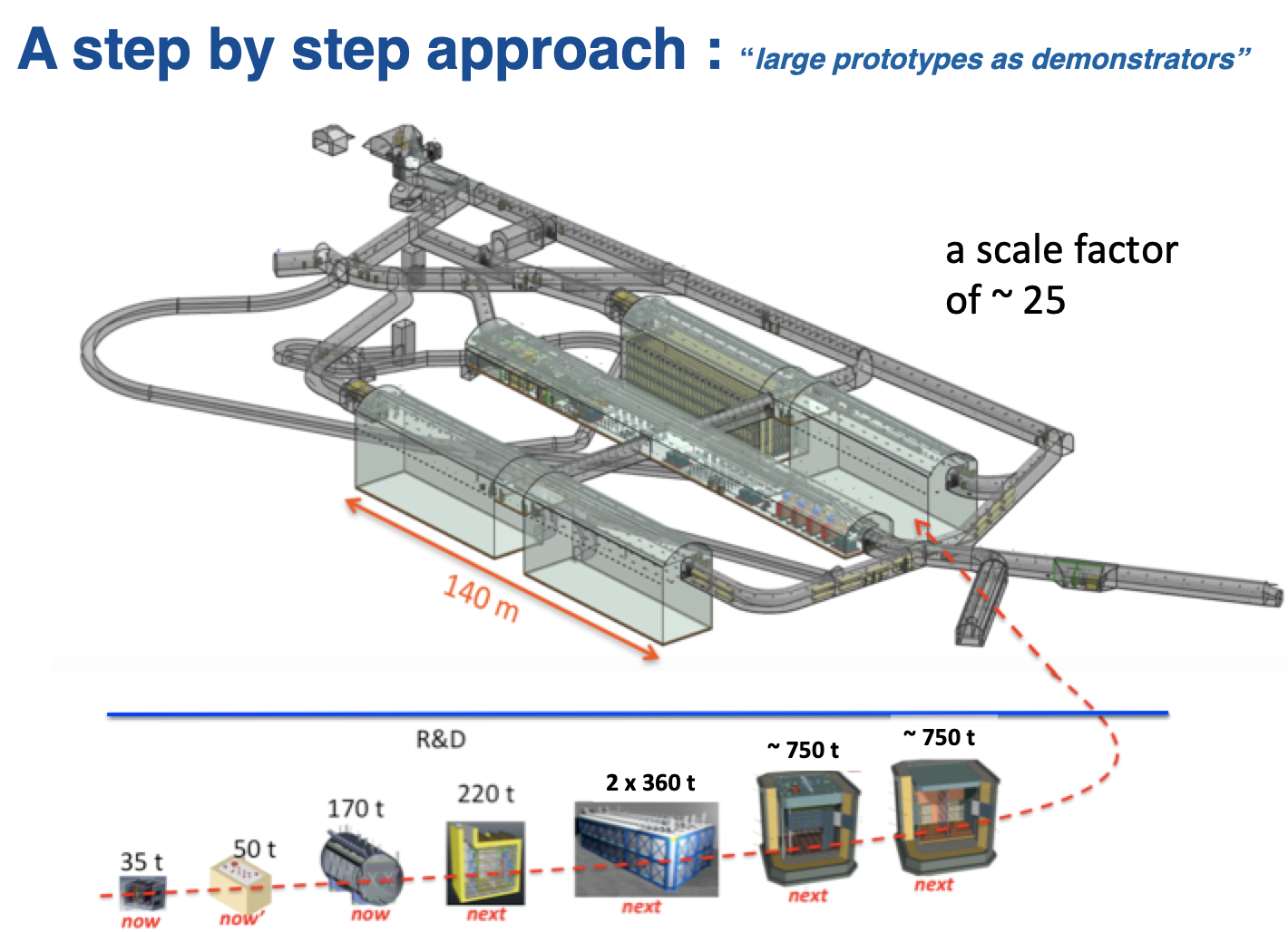 ProtoDUNE SP
ProtoDUNE DP
ICARUS
micro-booNE
SBND
311
First step: Demonstrate LNG cryostat technology
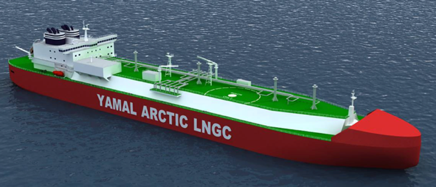 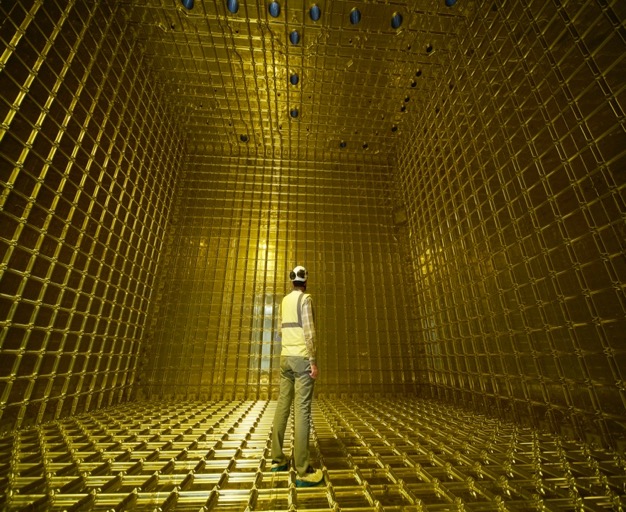 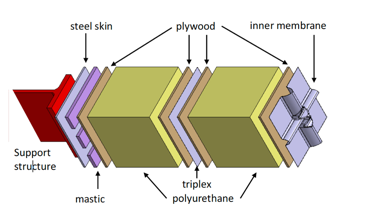 LNG technology
LBNF/DUNE 17’500 t of LAr
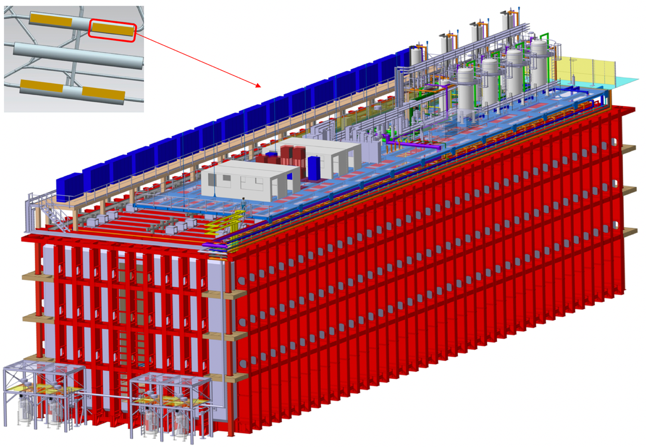 ProtoDUNE 750 t of LAr
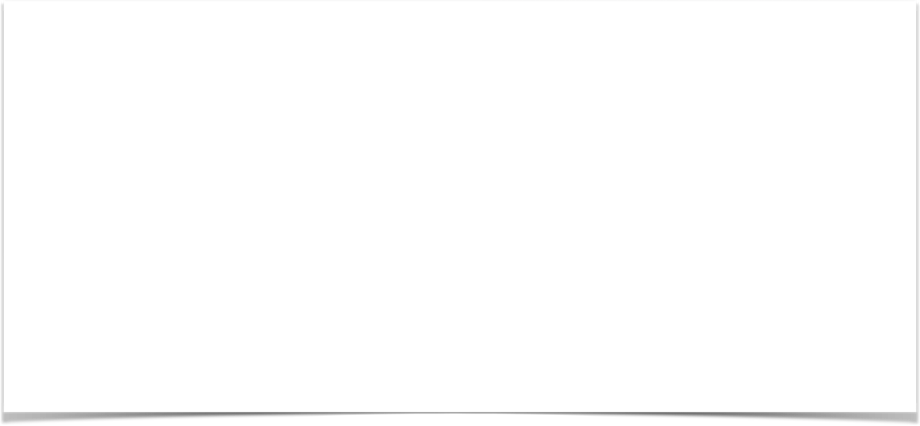 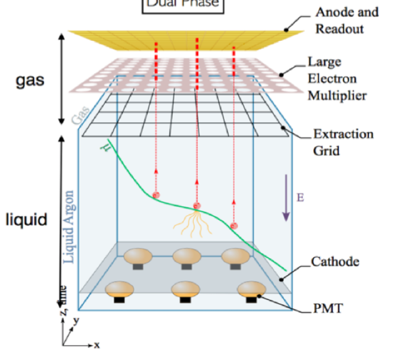 ProtoDUNEs @ CERN  NP
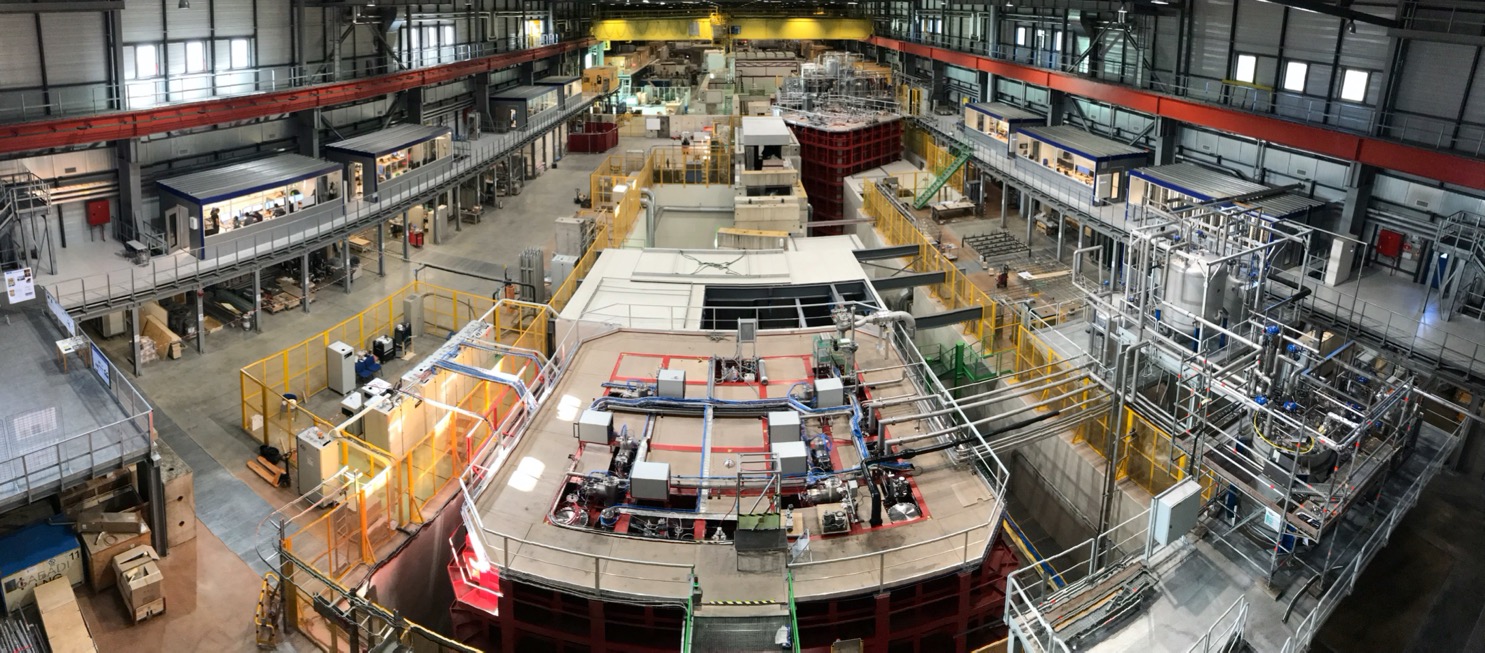 TPC double Phase
TPC single Phase
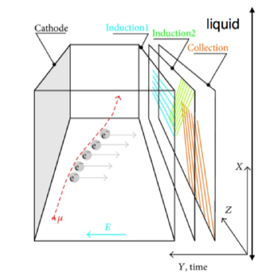 TPC Prototypes at the scale 1:20, with modules at the DUNE scale

Two technologies investigated (LAr single phase, LAr double phase)
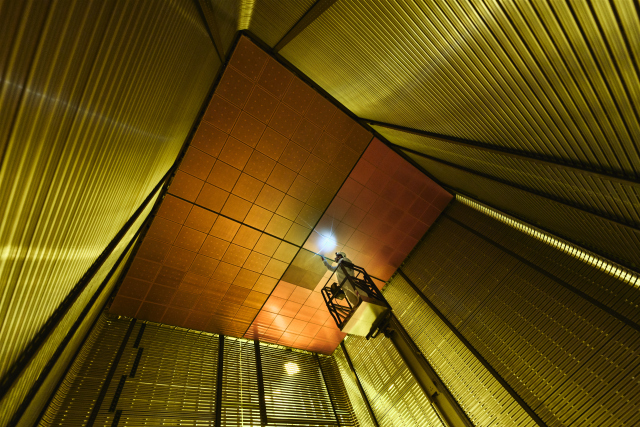 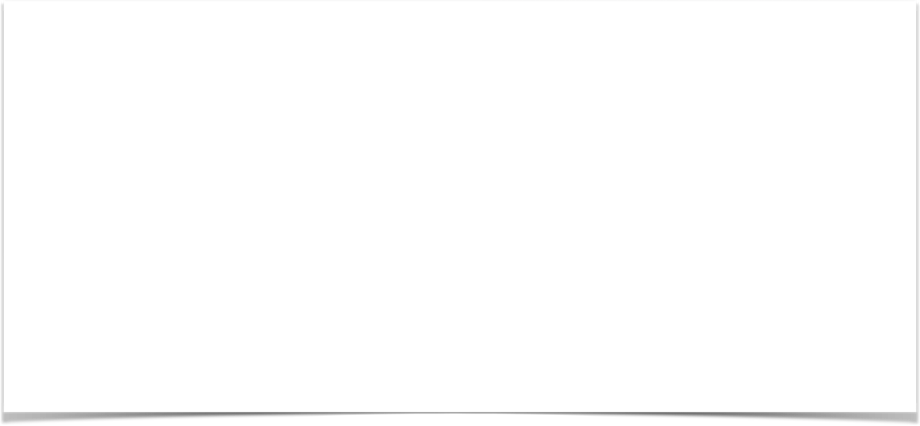 ProtoDUNEs @ CERN  NP
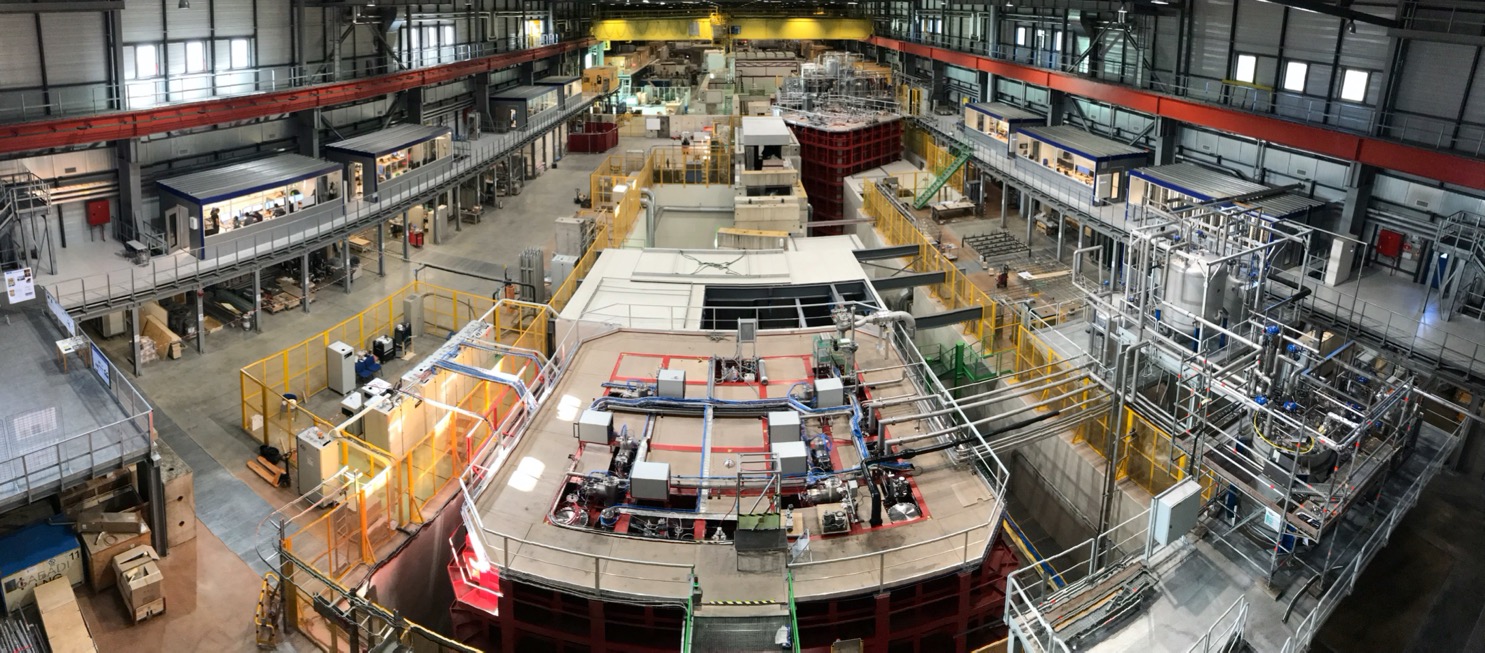 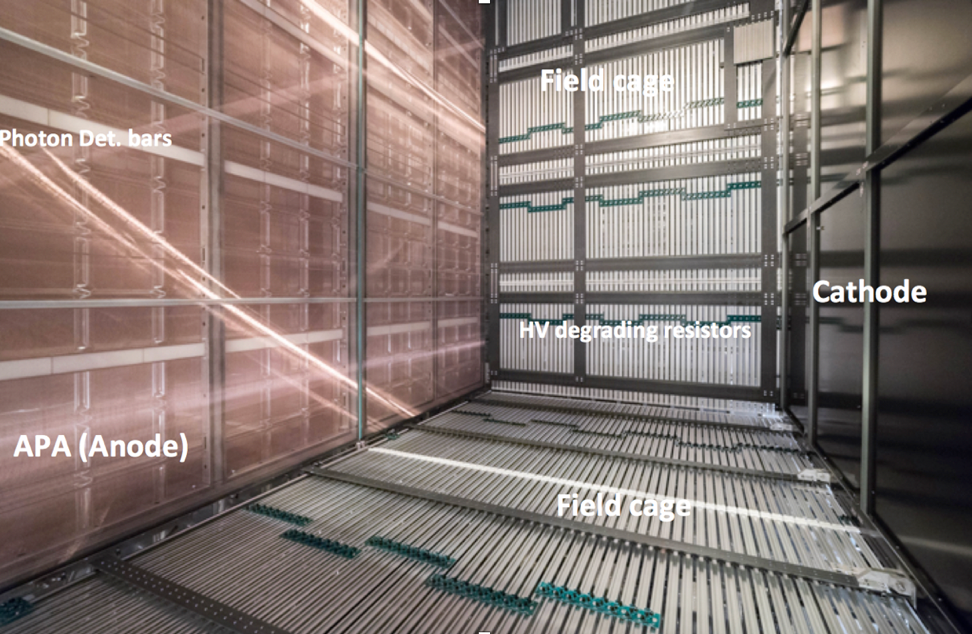 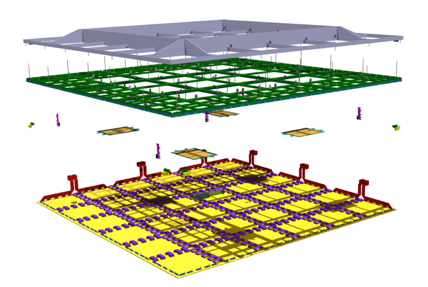 LEMs + anodes
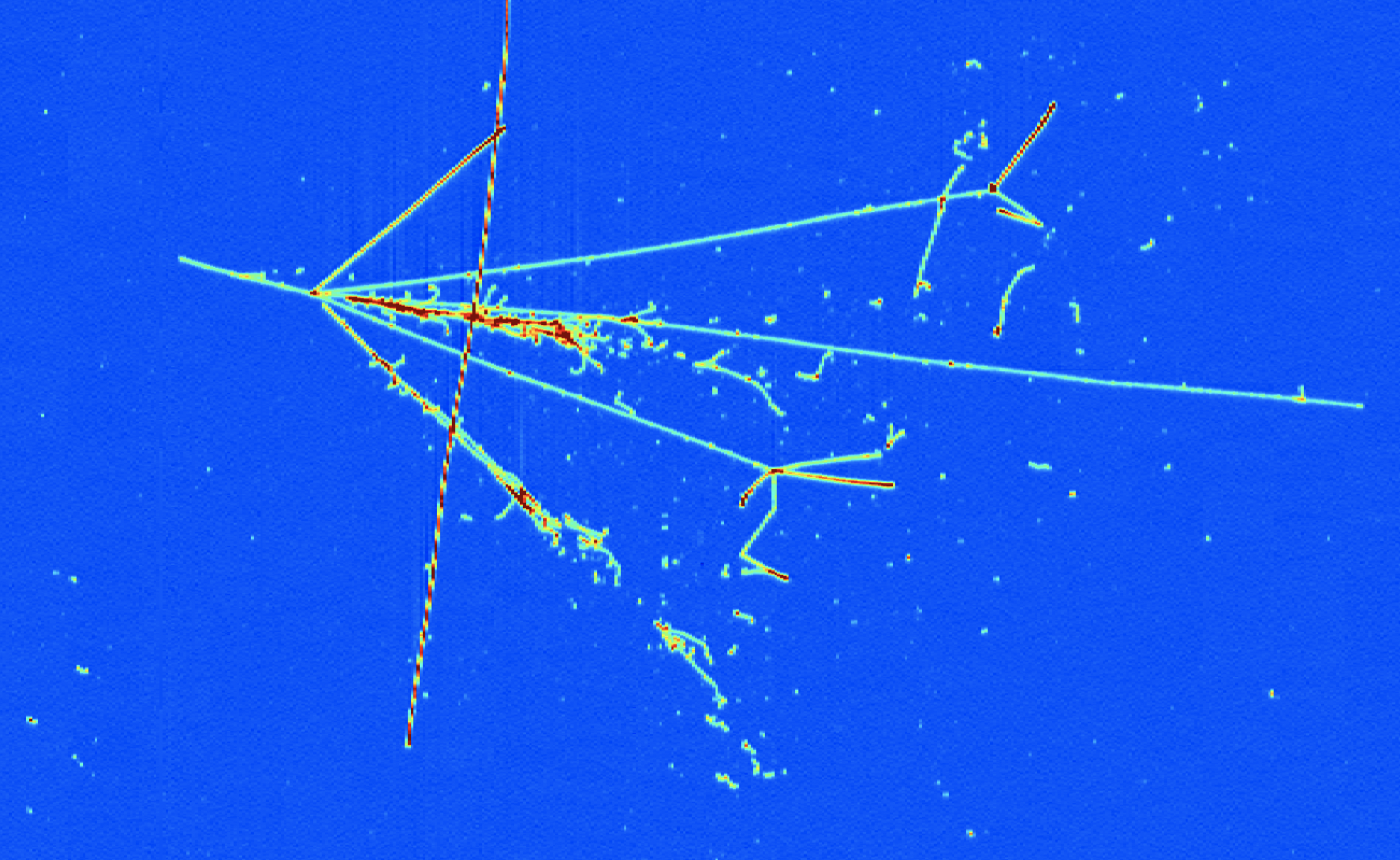 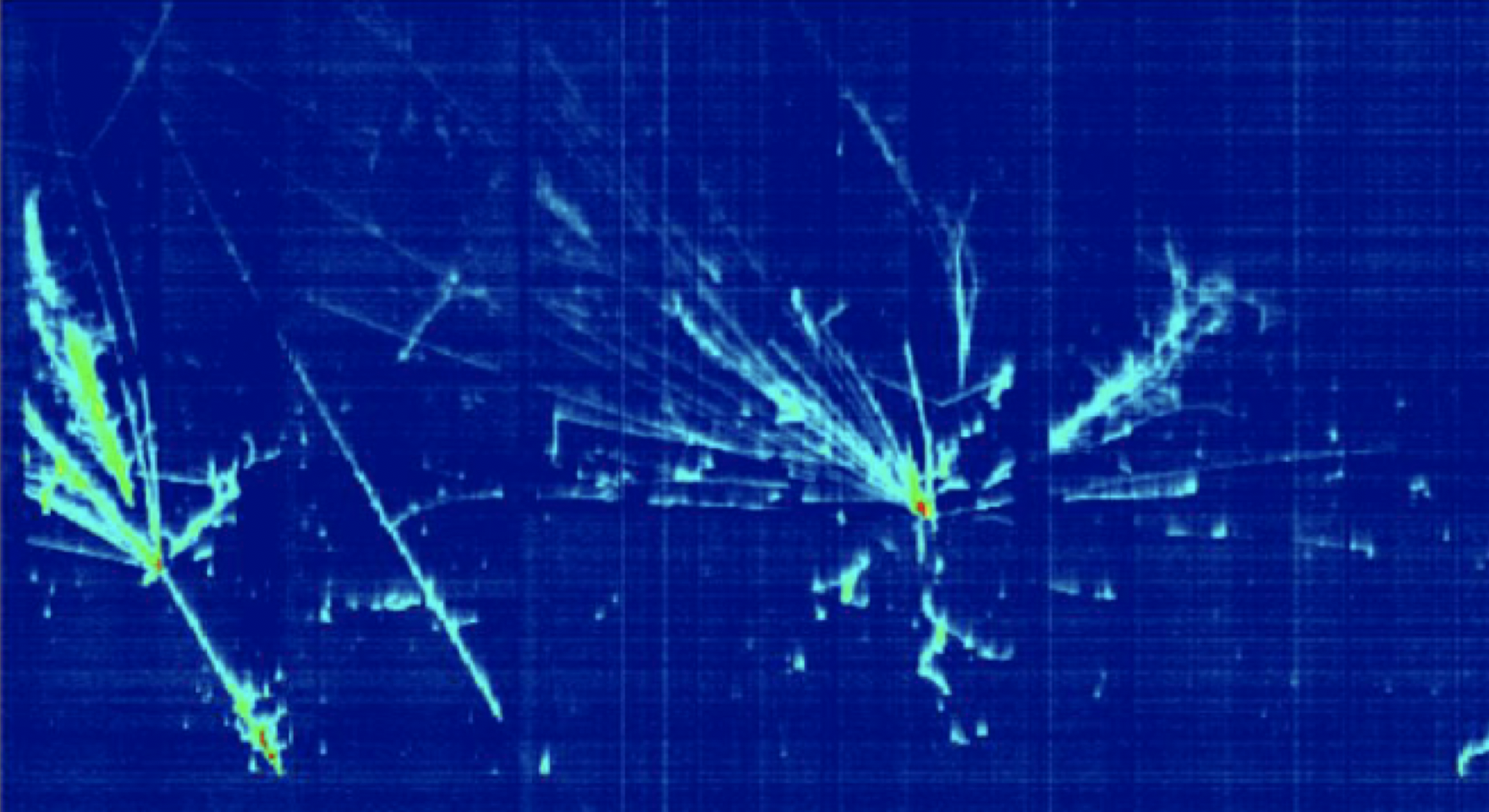 TPC Prototypes at the scale 1:20, with modules at the DUNE scale

Two technologies investigated (LAr single phase, LAr double phase)

Very good performance demonstrated (LAr purity, S/N, ID, tracking)
Next steps @ CERN NP
New  ANODE concept, inspired from DP experience
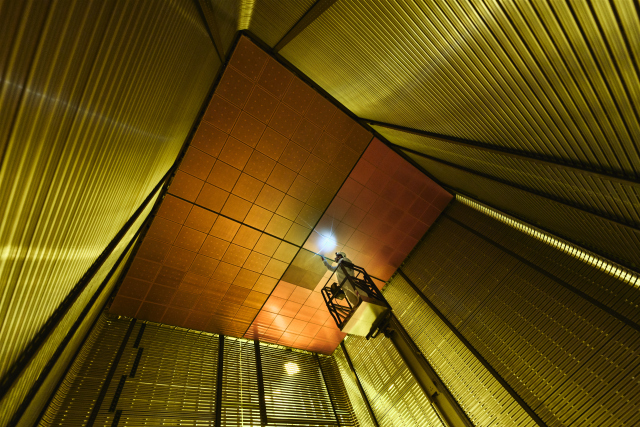 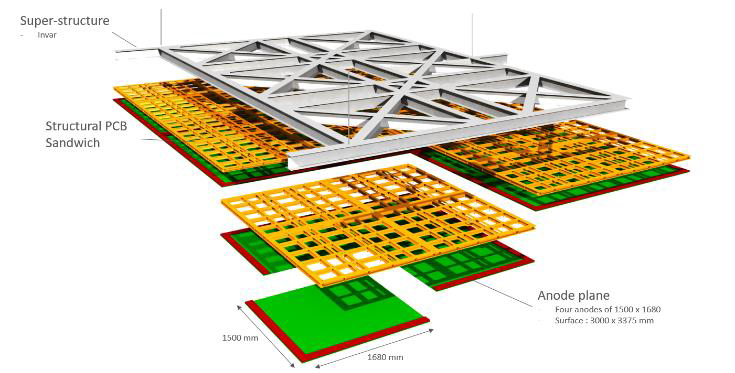 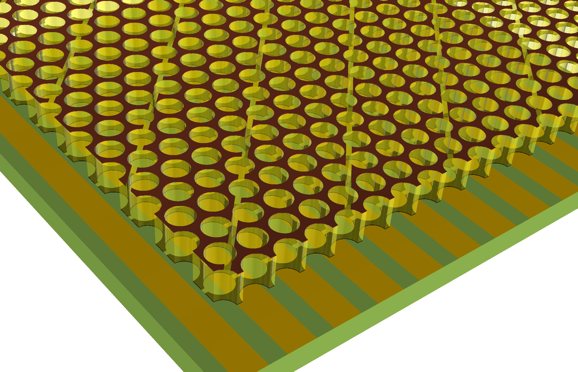 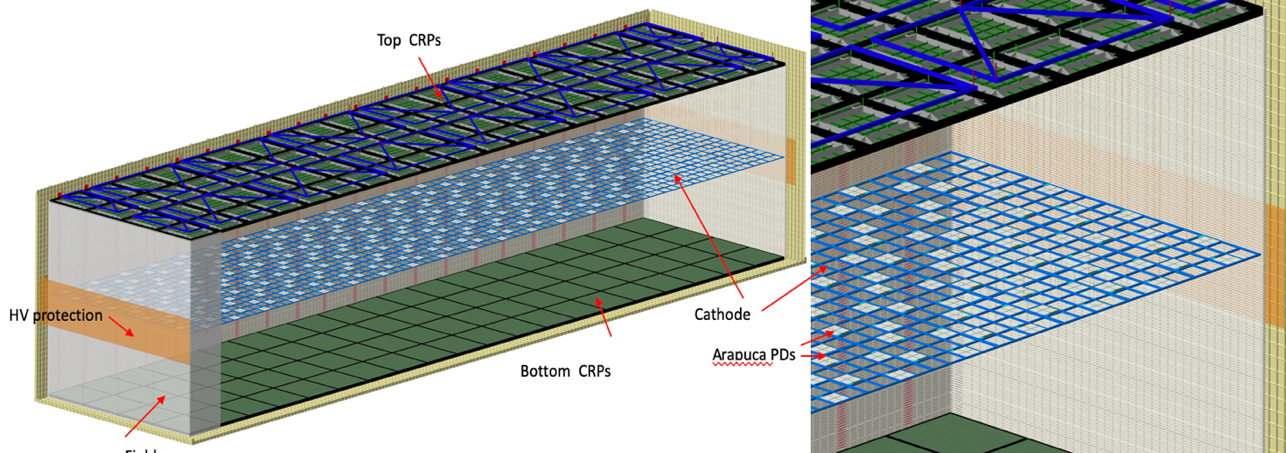 Arapuca PDs
Double phase concept simplified and evolved to a Vertical Drift new detector which profits from the lessons learned in both protoDUNEs
Field cage
Why a Vertical Drift detector ?
A natural evolution of the double phase TPC
The LAr purity reached in the two protoDUNEs has open a new scenario
The electronics noise performance will grant the necessary S/N
One can build on the important French R&D effort for the DP
Most of components can be industrially constructed (cost effective)
CERN can provide the necessary infrastructure (test cryostat, clean rooms, ..) necessary to qualify a TPC VD module in 2021 and later a large protoDUNE cryostat for Module-0 (2022-2023)
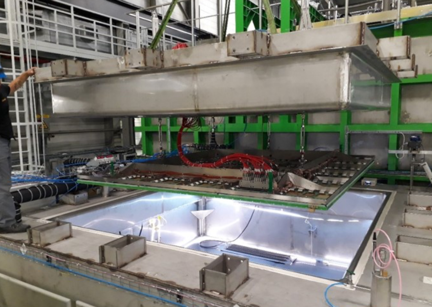 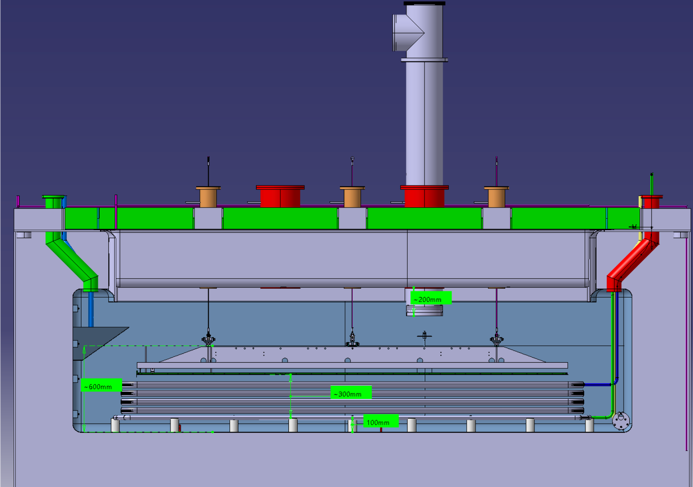 Why a Vertical Drift detector ?
A natural evolution of the double phase TPC
The LAr purity reached in the two protoDUNEs has open a new scenario
The electronics noise performance will grant the necessary S/N
Once can build on the important French R&D effort of the DP
Most of components can be industrially constructed (cost effective)
Potentially much easier and faster to install in DUNE (9 months)
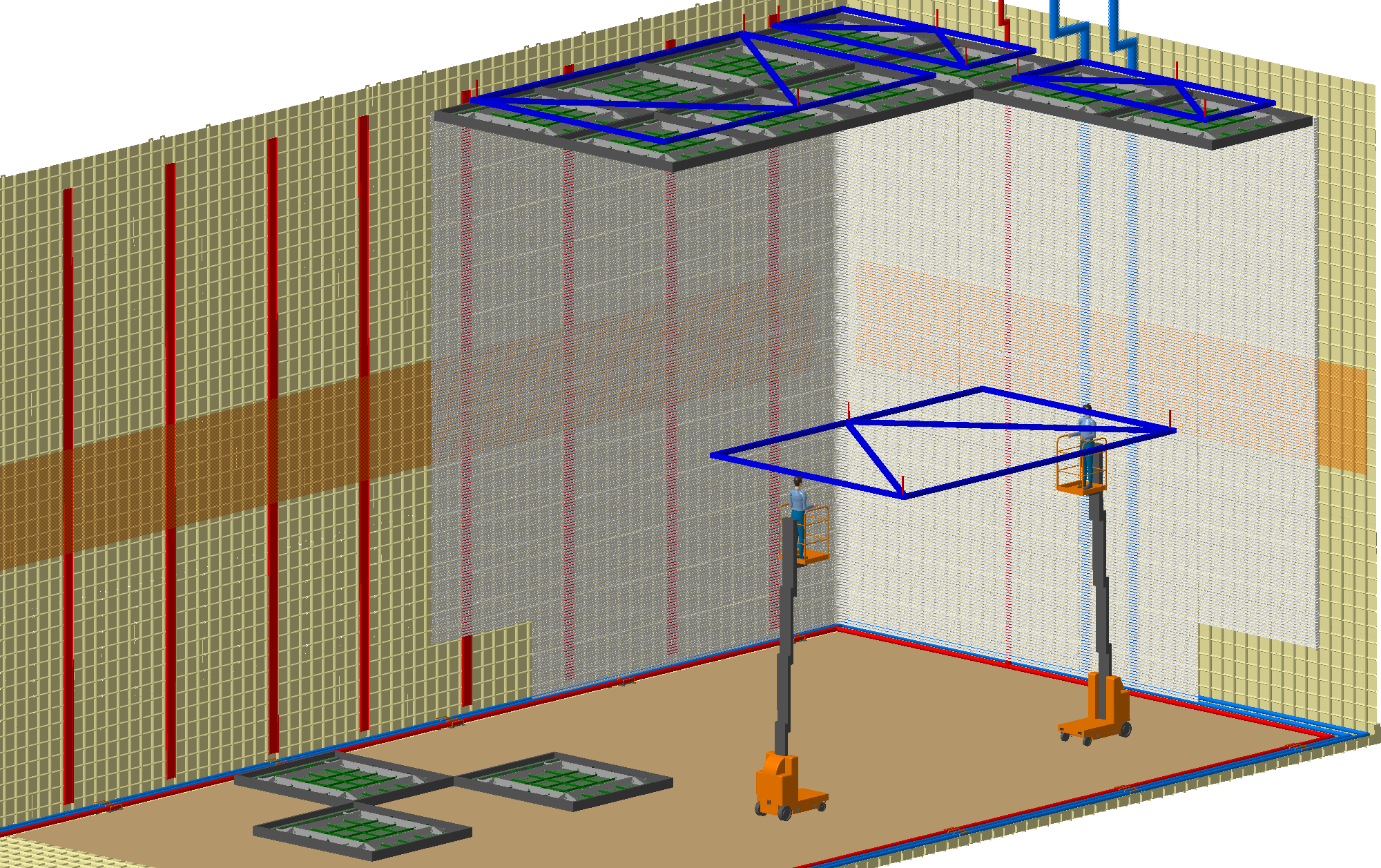 In 6 steps, from top to bottom

No major infrastructure necessary (clean rooms)

Easy logistic

Limited manpower
Next steps @ CERN NP
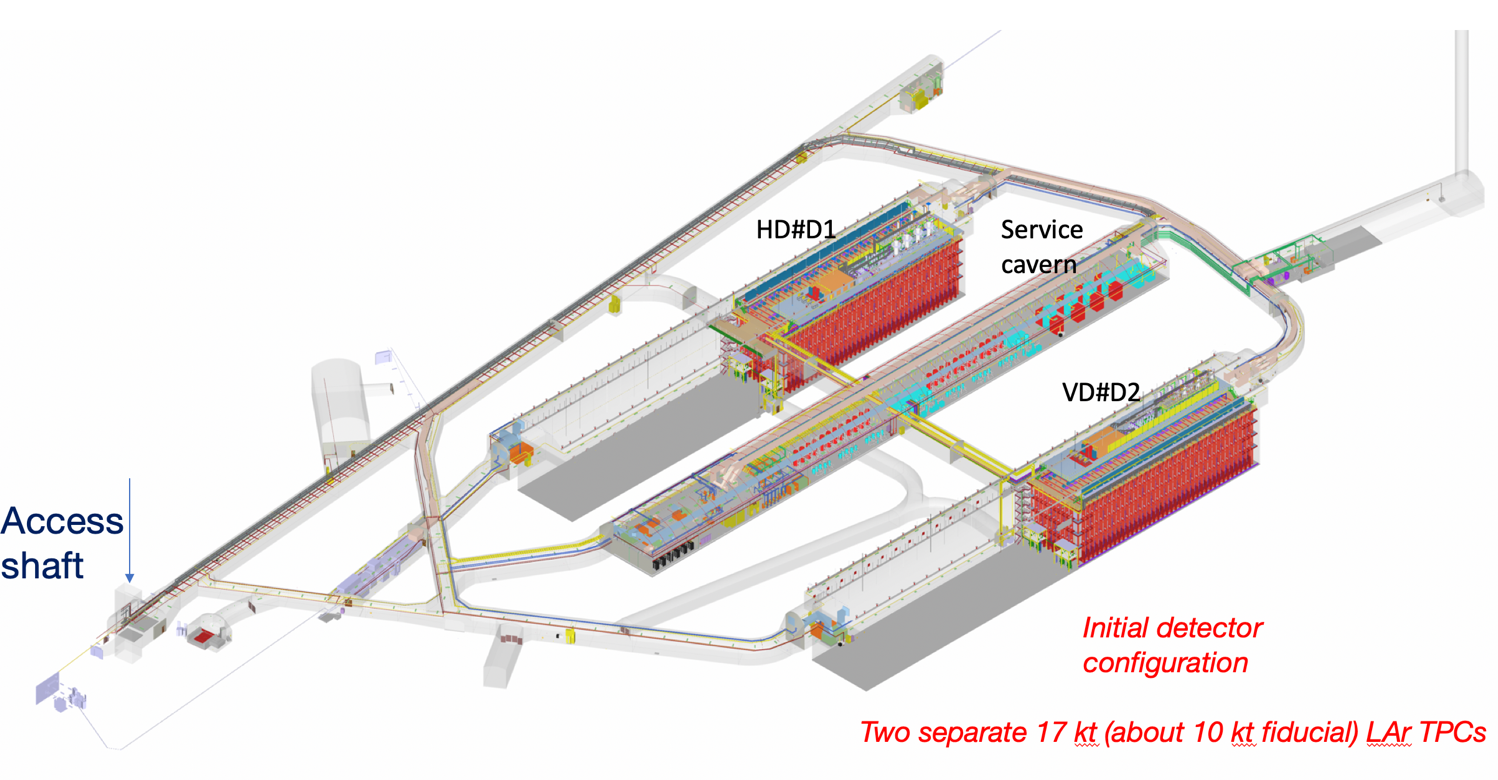 Single Phase horizontal drift
Single Phase vertical drift
1.5 Km
Construction and assembly of two large cryostat underground
NP@CERN
Many n detectors constructed with excellent performances
Several detectors still in construction
NP has done an important contribution to the infrastructure (Cryostats, Cryogenics, Engineering, …)
NP as an effective way to organize internationally R&D and demonstrators, at the service of the entire n community